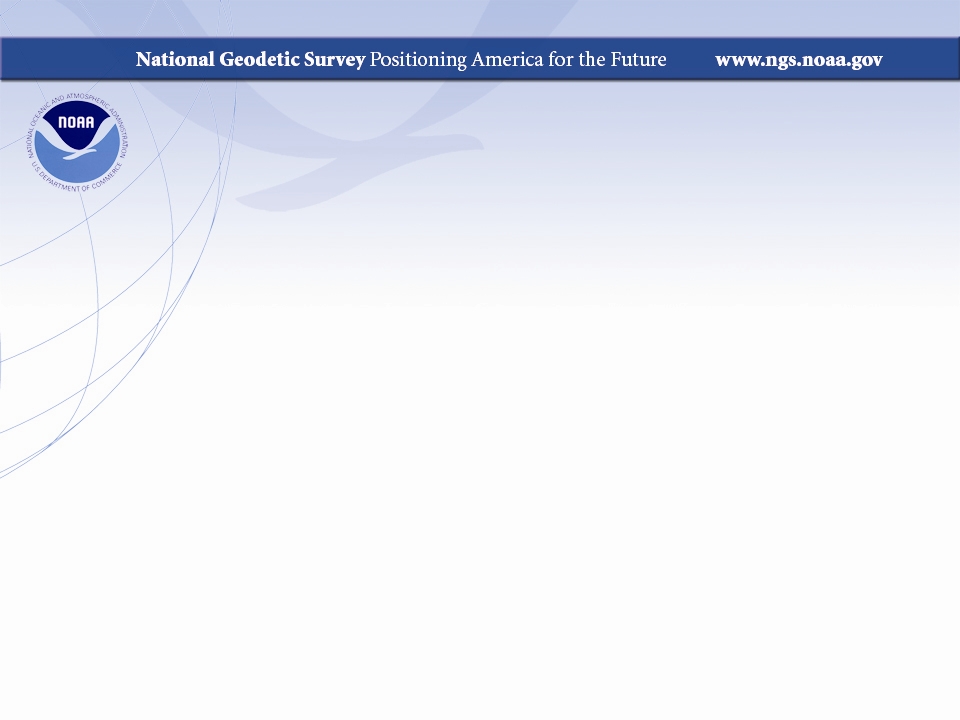 National Spatial Reference System: Present and Future
Marti Ikehara, Geodetic Advisor
NOAA’s NGS, Sacramento
Marti.ikehara@noaa.gov
National Geodetic Survey Mission
To define, maintain and provide access to the National Spatial Reference System (NSRS) 
to meet our Nation’s economic, social and environmental needs.
Latitude
Longitude
Height
Scale
Gravity
Orientation
Time Variations
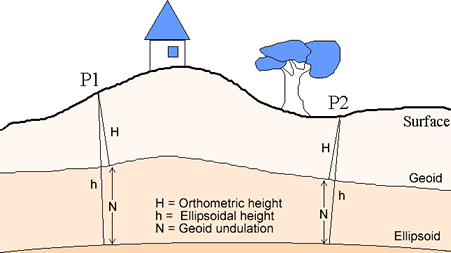 Land Ownership
Transportation
Surface Waters
Boundaries
Elevation
Geodetic Control
Aerial Imagery
NOAA’s Geospatial Foundation
NOAA’s National Geodetic Survey provides the geospatial underpinning that allows integration of all georeferenced data layers. The positional framework we provide is crucial to supporting the agency’s and the nation’s data collection, validation, and  updating efforts.
The NSRS Supports:
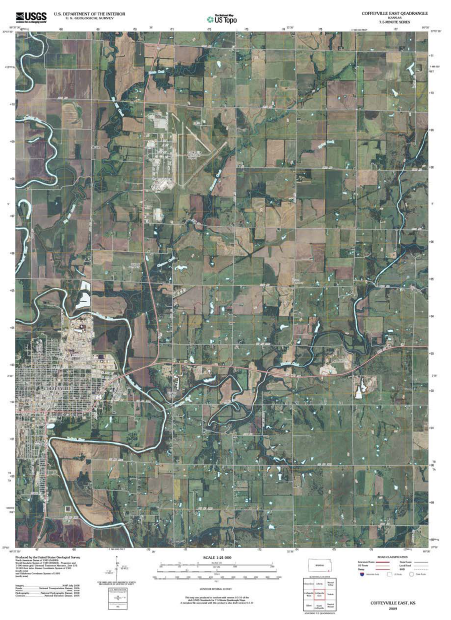 United States Geological Survey




USGS uses the NSRS to geospatially reference their Topographic Maps
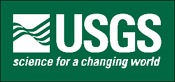 [Speaker Notes: The NSRS supports the United States Geological Survey (USGS) in the development of their topographic maps.]
The NSRS Supports:
Federal Emergency Management Agency
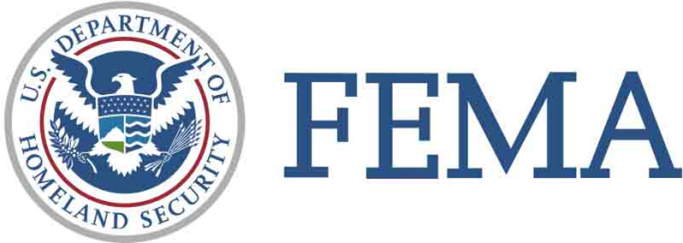 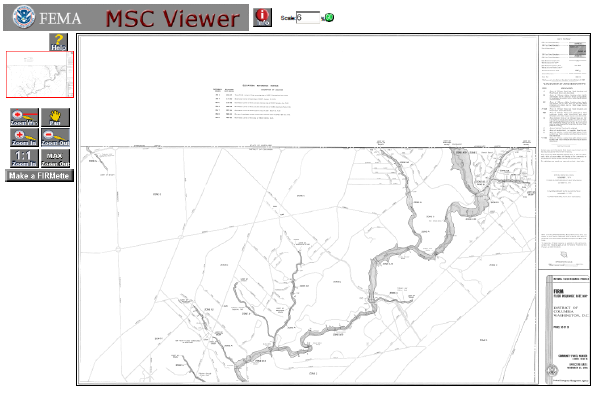 FEMA uses NSRS elevations to determine flood zones for the National Flood Insurance Program
[Speaker Notes: The NSRS supports the Federal Emergency Management Agency (FEMA) in determining flood zones for the National Flood Insurance Program.]
The NSRS Supports:
National Oceanic and Atmospheric Administration
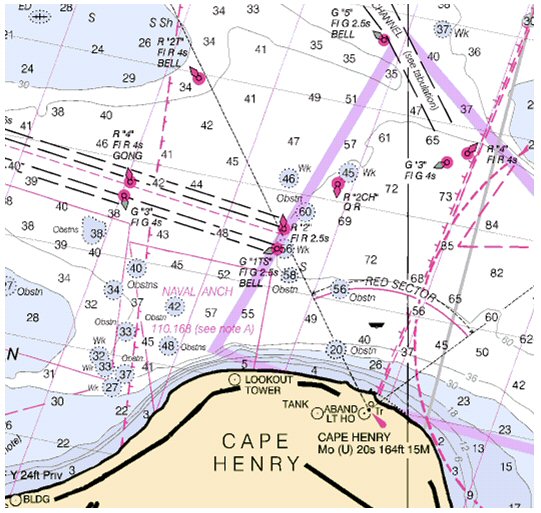 NSRS positioning data provides the reference for NOAA’s Nautical Charts, among many other geospatial applications.
[Speaker Notes: The NSRS supports many offices in NOAA, particularly the other navigational services divisions of Center for Operational and Oceanographic Products and Services (CO-Ops) and Office of Coast Survey (OCS) in relation to Nautical Charts.]
How We Maintain and Modernize the NSRS
GPS/GNSS Receivers
Leveling
Geoid Modeling
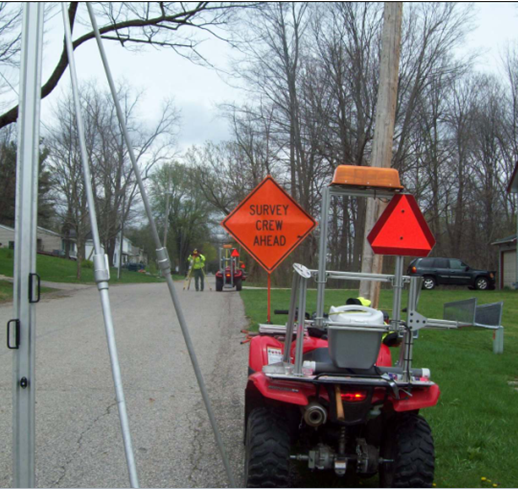 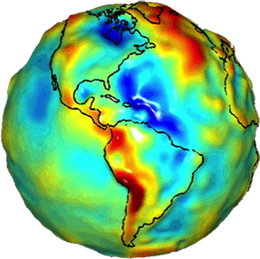 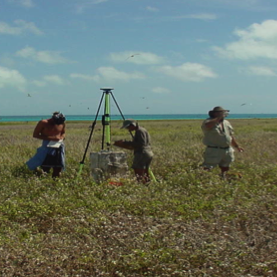 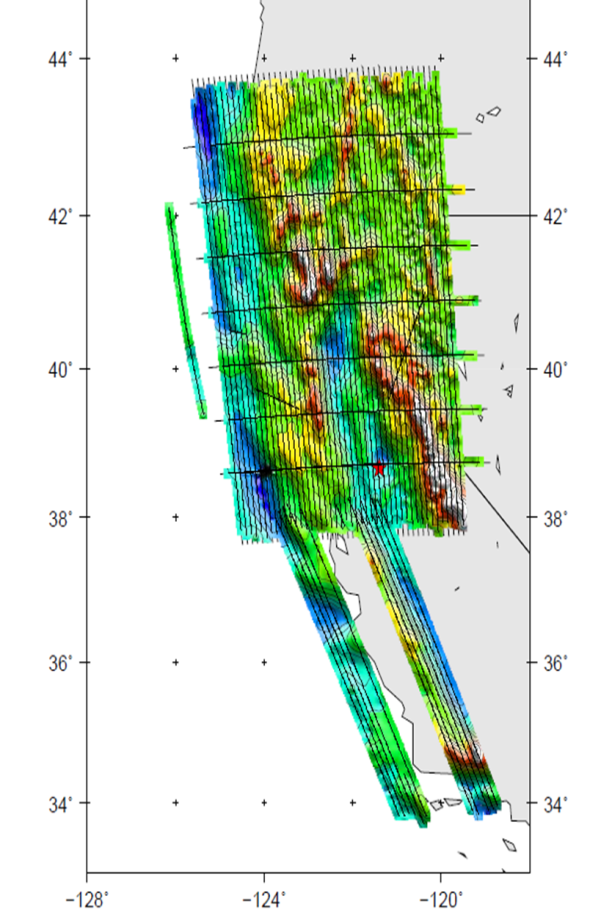 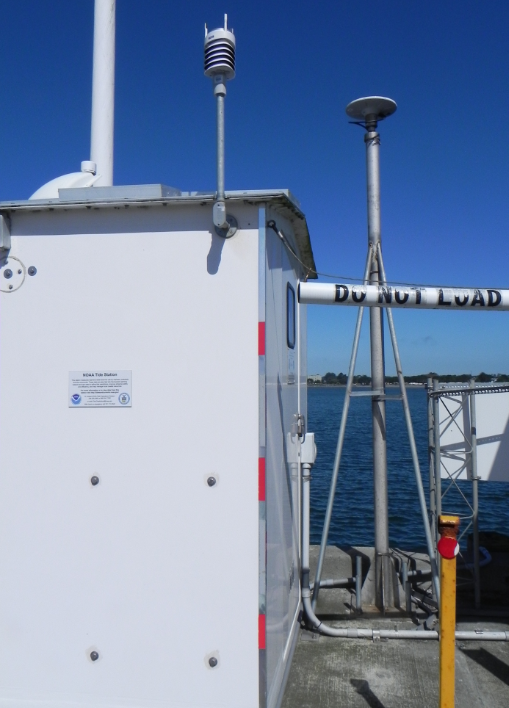 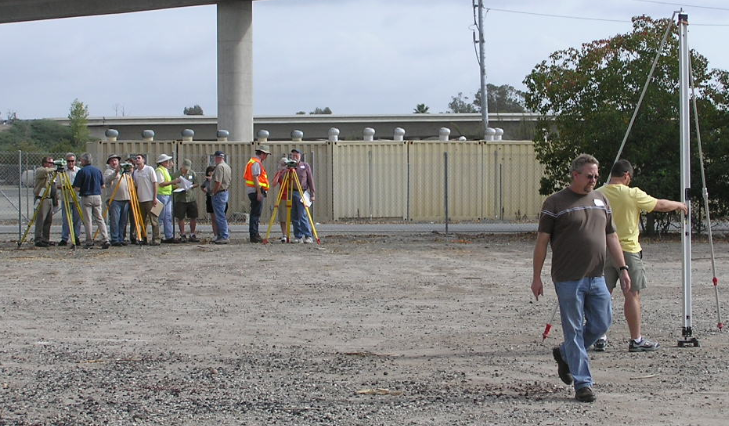 Updating the NSRS over Time
National Adjustment 2011: 1983-2011
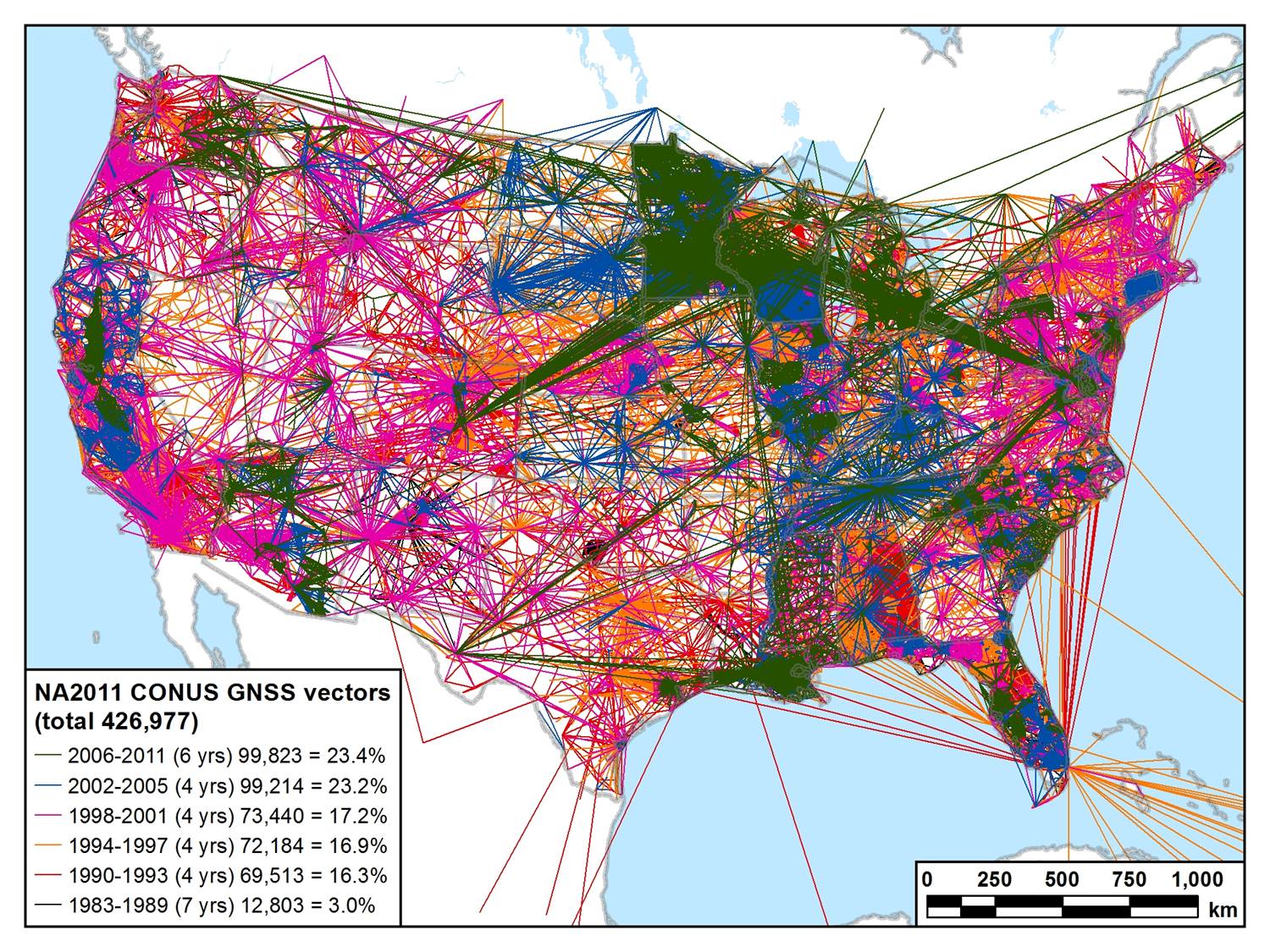 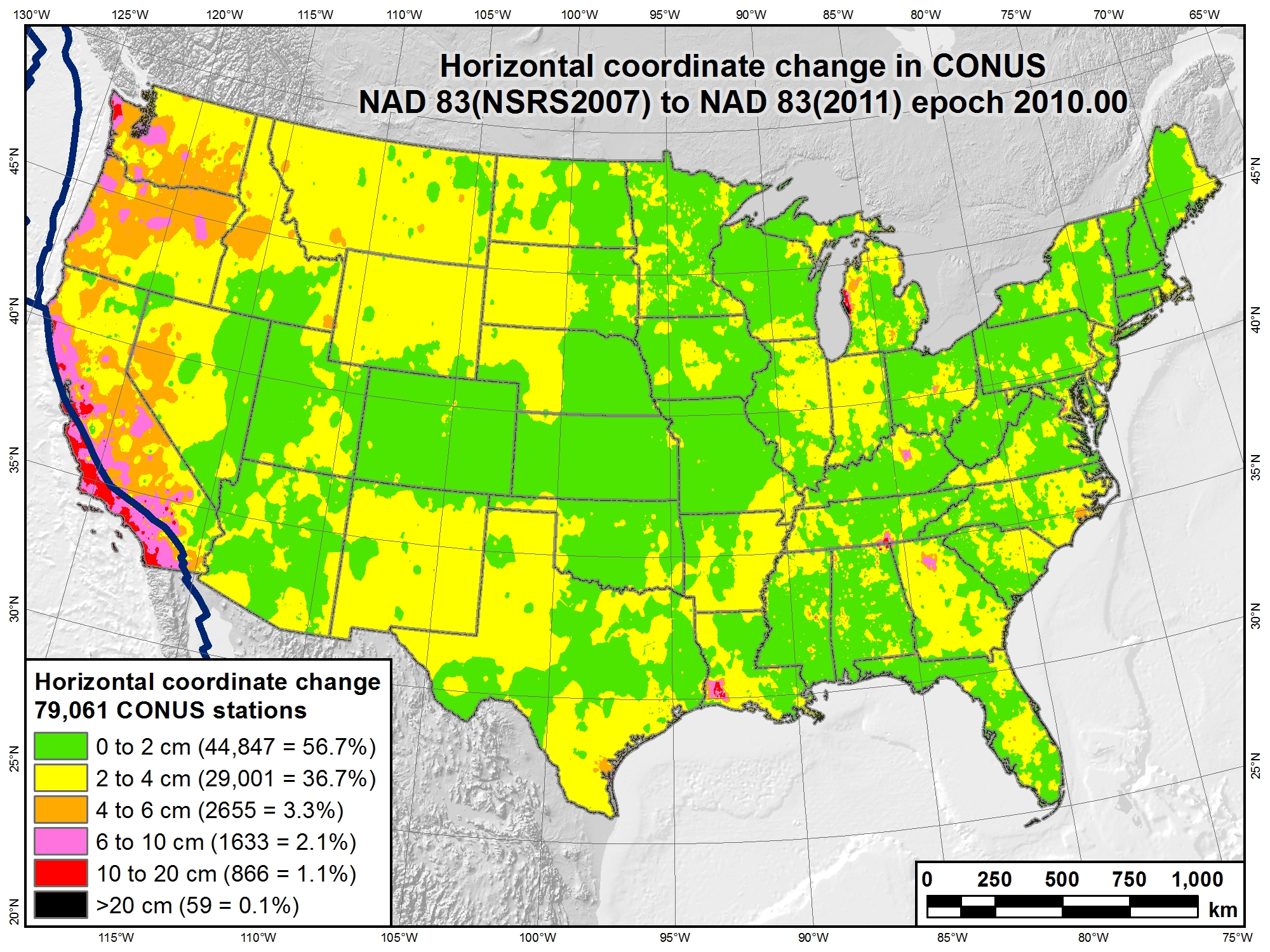 Epoch 2007.00
(only) 3 years
Geodetic Reference Framespast and present
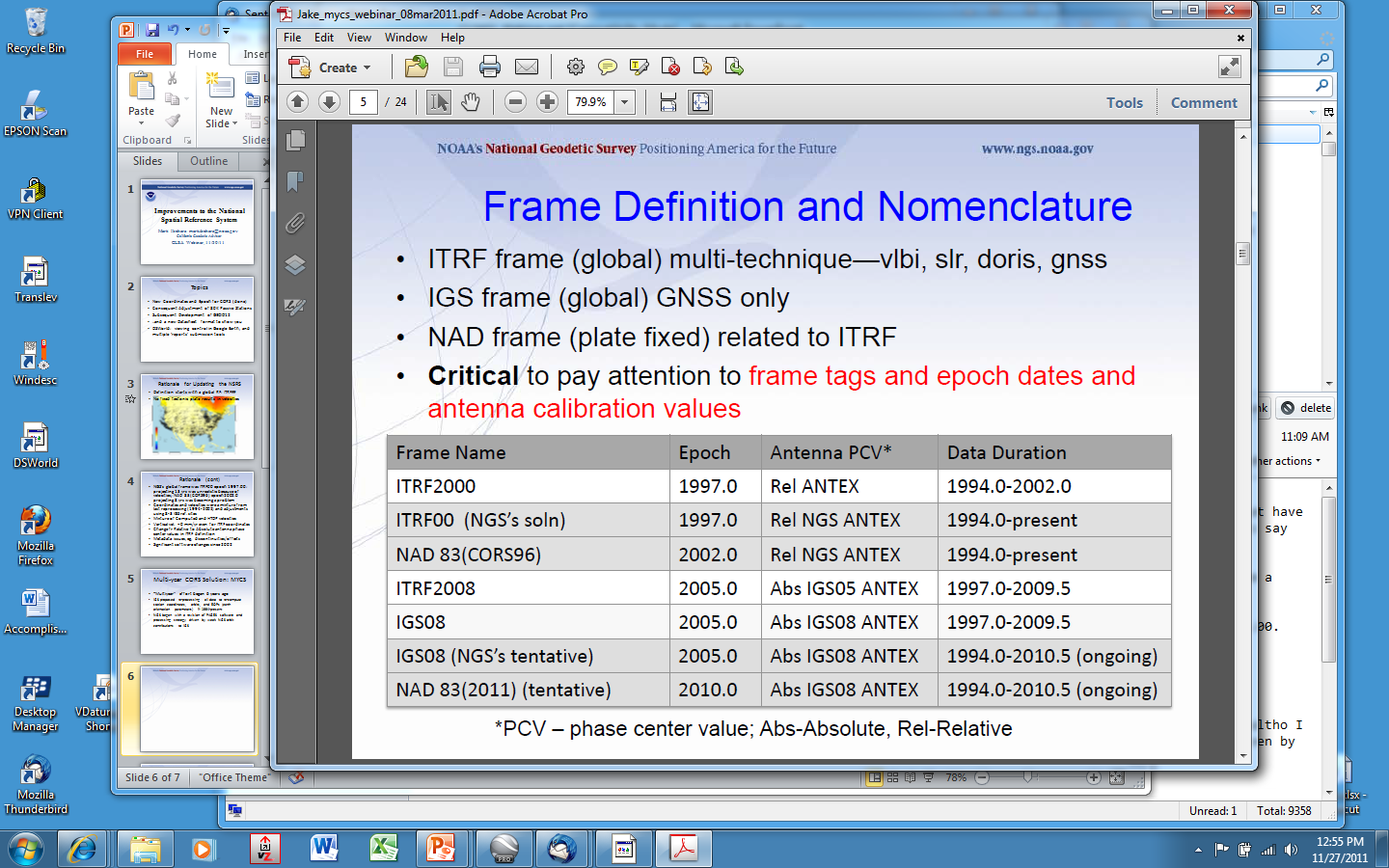 xxxxxxxx
xxxxxxxxxxx
NAD83 (HARN) Datum Tags and Epochs in CA
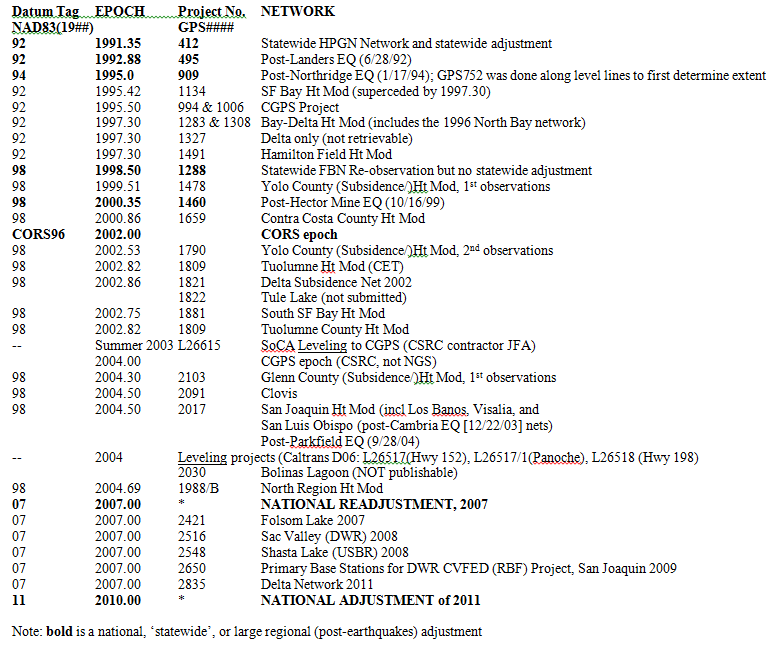 National Geodetic Survey Mission
To define, maintain and provide access to the National Spatial Reference System (NSRS) 
to meet our Nation’s economic, social and environmental needs.
Latitude
Longitude
Height
Scale
Gravity
Orientation
Time Variations
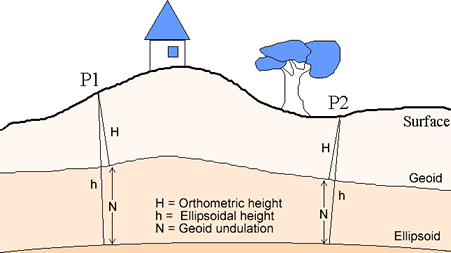 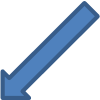 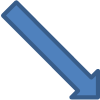 GNSS reference frame
GEOID12 (with OPUS data) geoid heights
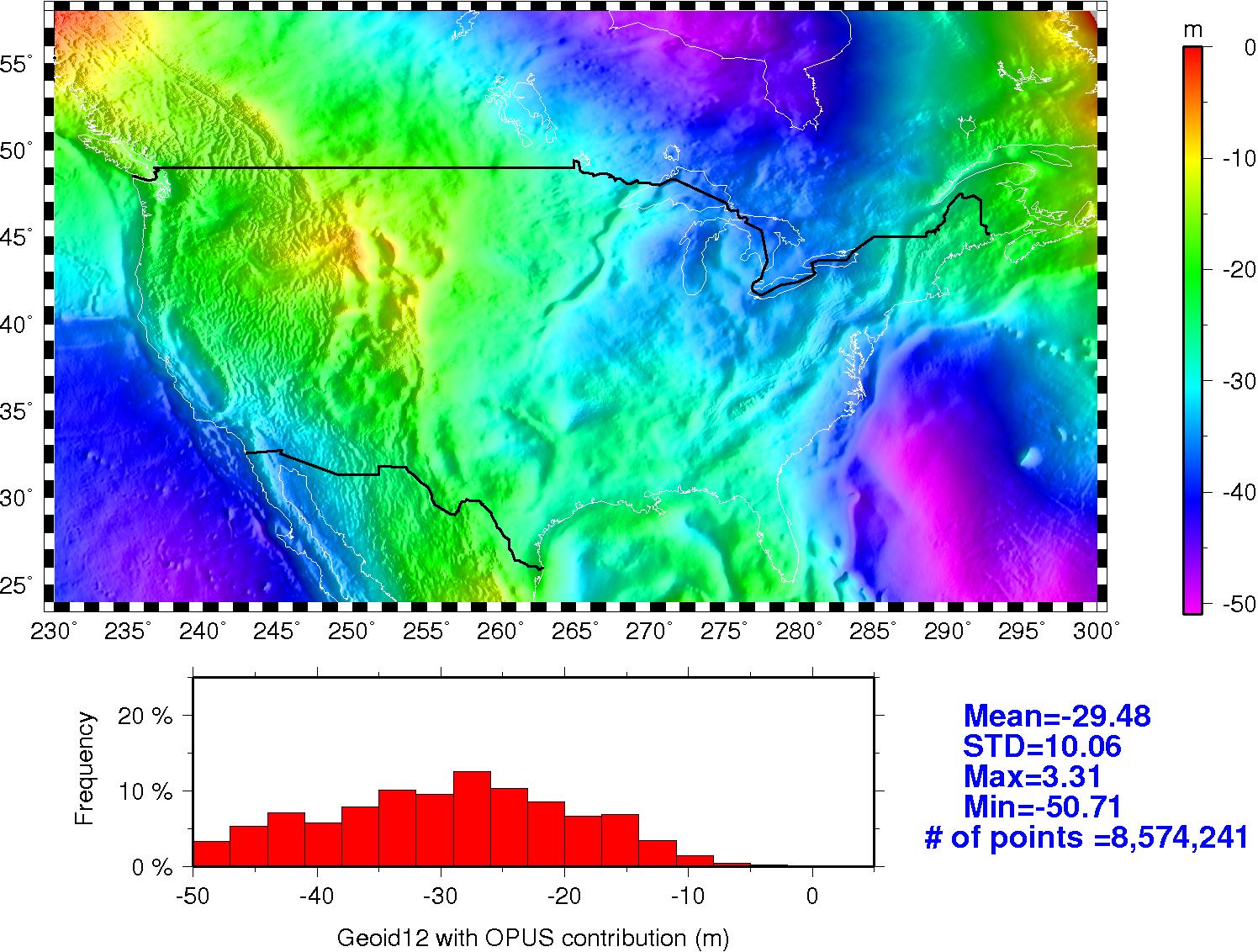 Coming Soon: Error Maps for GEOID12A
Rigorous LSC was used in GEOID12A

This ensured we had a var-cov matrix to estimate errors on a regular grid

This means errors can be provided with geoid heights
Gravity for the Redefinition of the American Vertical Datum (GRAV-D)  Progress
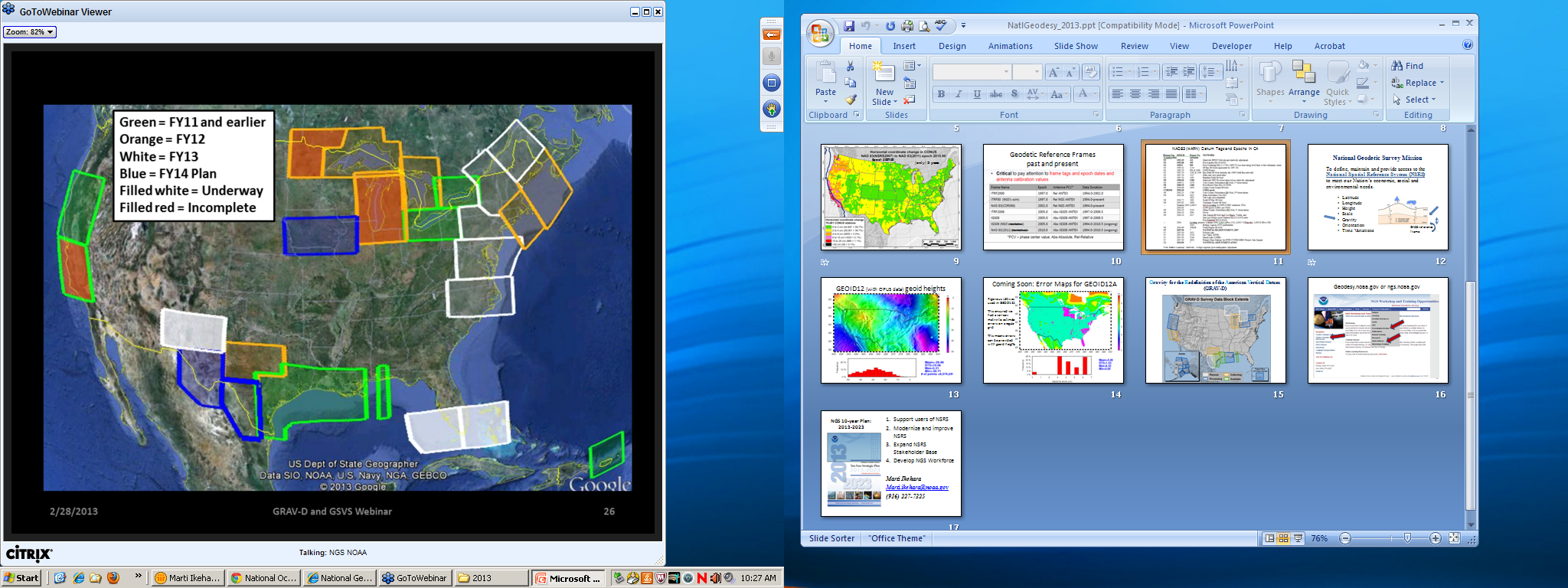 Geodesy.noaa.gov or ngs.noaa.gov
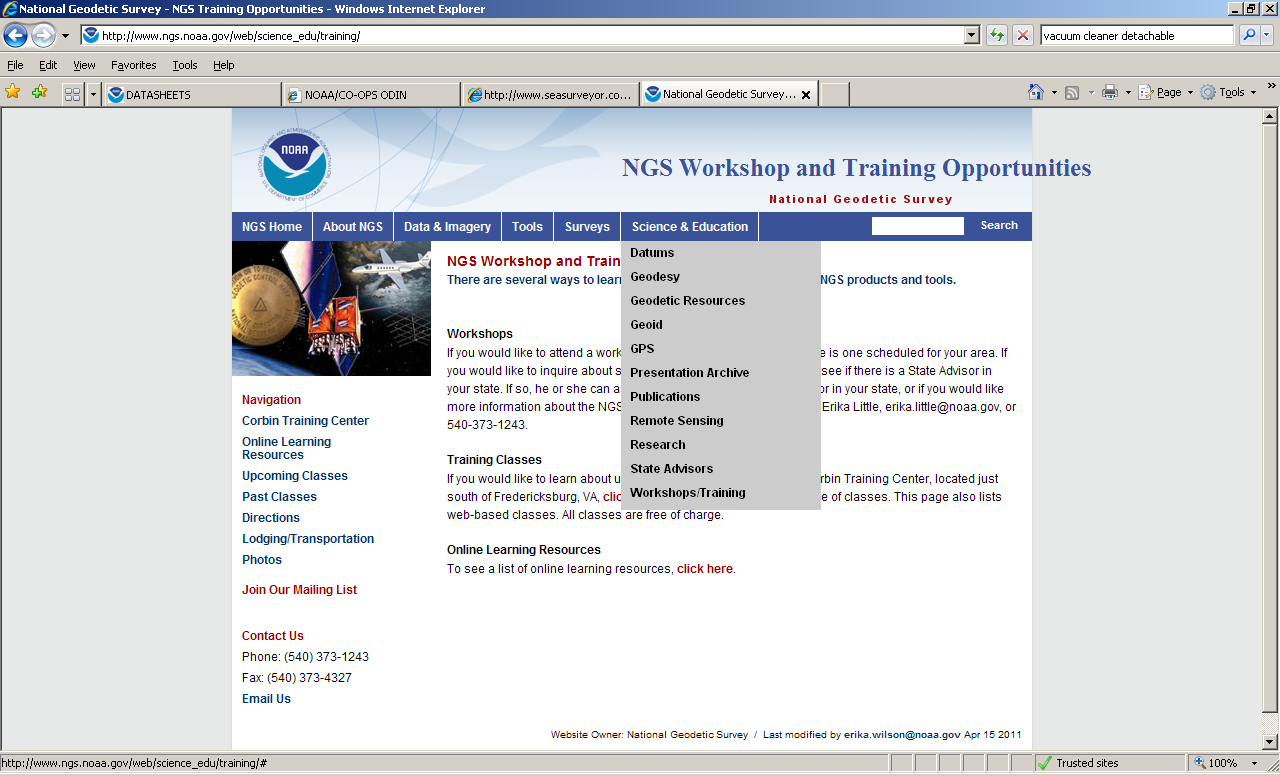 16
Support users of NSRS
Modernize and improve NSRS
Expand NSRS Stakeholder Base
Develop NGS Workforce

Marti Ikehara
Marti.ikehara@noaa.gov
(916) 227-7325
NGS 10-year Plan:2013-2023
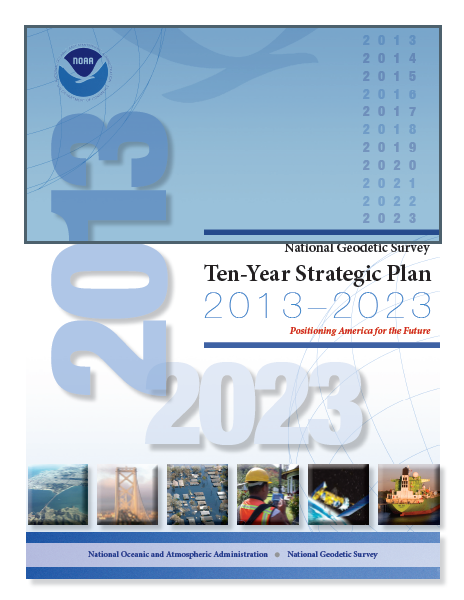 DSWorld: mapping tool and more
Need to have Google Earth installed
Tools, Download PC Software, USER-CONTRI-BUTED SOFTWARE, DSWorld
http://www.ngs.noaa.gov/PC_PROD/PARTNERS/index.shtml
FIRST: Tools, Update program 
Enhancement enables you to distinguish VERTCON NAVD88 from other(control) NAVD88
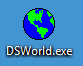